मुंशी लाल आर्य महाविद्यालय, कसबा, पूर्णियाँ। 
हिन्दी विभाग 
(कबीर की साखी)
(अप्रैल 2020)

                                        हरेन्द्र कुमार
                                      असिस्टेंट प्रोफेसर 
                                       हिंदी विभाग
                                                एम.एल. आर्य कॉलेज, कसबा, पूर्णियाँ।
                                             ईमेल-hkumarbhu@gmail.com
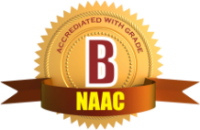 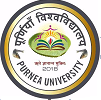 दिनांक- 22-04-2020
पोथी पढ़ि पढ़ि जग मुआ, 
पंडित भया न कोय, 
ढाई आखर प्रेम का, 
पढ़े सो पंडित होय।…
कबीर कहते है की बड़ी बड़ी पुस्तकें पढ़ कर संसार में कितने ही लोग मृत्यु के द्वार पहुँच गए, पर सभी विद्वान न हो सके। कबीर मानते हैं कि यदि कोई प्रेम या प्यार के केवल ढाई अक्षर ही अच्छी तरह पढ़ ले, अर्थात प्यार का वास्तविक रूप पहचान ले तो वही सच्चा ज्ञानी होगा।
परनारी पर सुंदरी 
बिरला बंचै कोइ।खाताँ मीठी खाँड सी, 
अंति कालि विष होइ॥
संत कबीर साहब के परनारी और नारी के प्रति हमारा दृष्टिकोण कैसा होना चाहिए इसके बारे में बताते हुए कहते है कि परायी स्त्री हमेशा खूबसूरत लगती है इसके वार से शायद ही कोई बच पाता है। परनारी बाहर से खाड़ जैसी मीठी होती है लेकिन उसके अंतर मन में कुंठा जहर भरा होता है जिससे पूरा परिवार बर्बाद हो जाता है I
धन्यवाद्